ХРАНЕНИЕ ИНФОРМАЦИИ
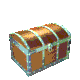 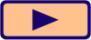 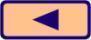 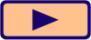 Память – самый первый «инструмент» хранения информации, но …
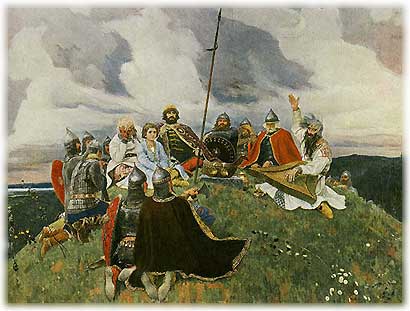 люди всегда стремились доступными способами зафиксировать наиболее важную информацию на внешних носителях
НАСКАЛЬНЫЕ РОСПИСИ
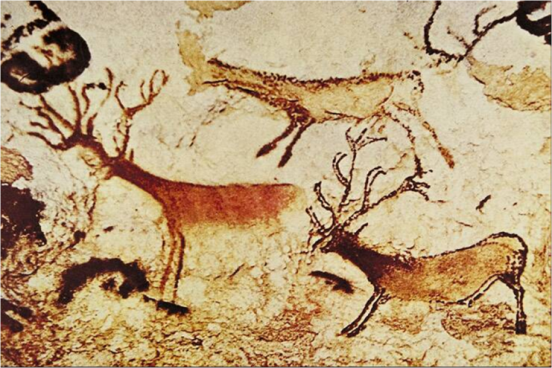 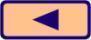 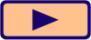 ЗНАКОВАЯ ПИСЬМЕННОСТЬ
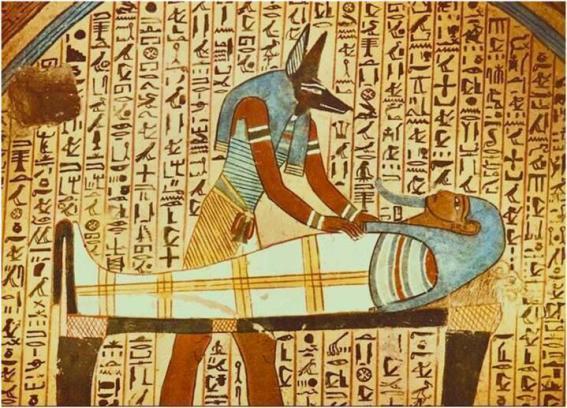 Иероглифическое письмо Древнего Египта
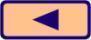 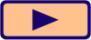 ЗНАКОВАЯ ПИСЬМЕННОСТЬ
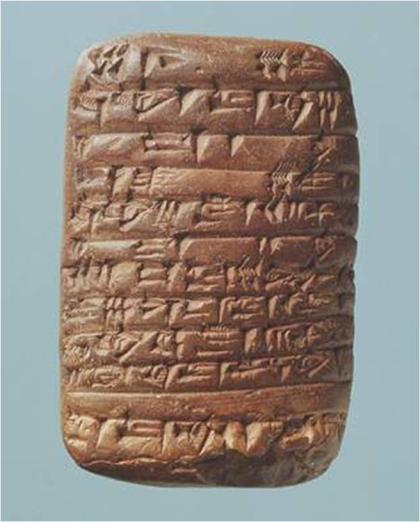 Клинопись Двуречья
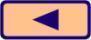 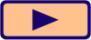 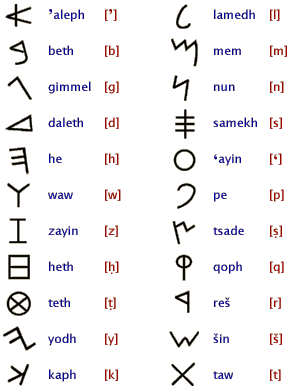 Финикийский алфавит
АЛФАВИТНОЕ ПИСЬМО
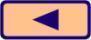 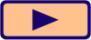 СЛАВЯНСКАЯ ПИСЬМЕННОСТЬ
Глаголица и кириллица
Кирилл и Мефодий – создатели славянской письменности
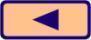 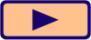 КНИГА
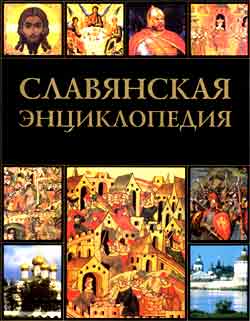 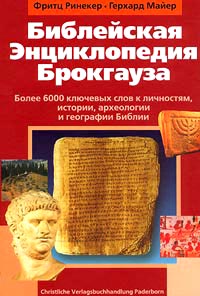 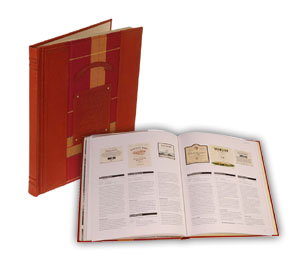 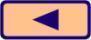 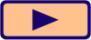 ИЗОБРАЗИТЕЛЬНОЕ ИСКУССТВО
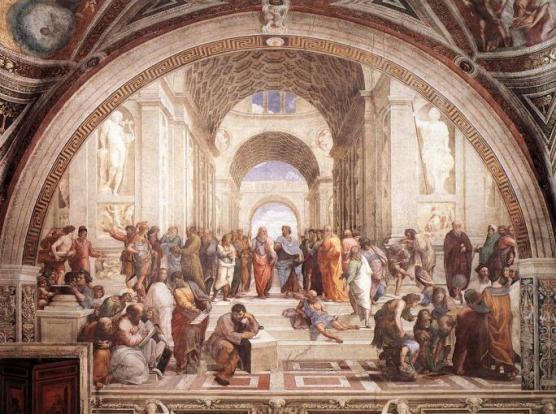 Фреска «Афинская школа». Рафаэль, 1509 г.
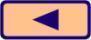 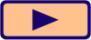 ИЗОБРАЗИТЕЛЬНОЕ ИСКУССТВО
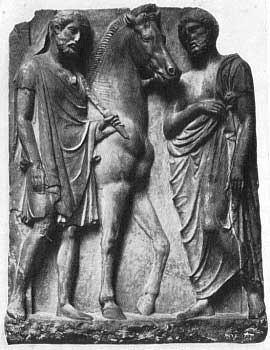 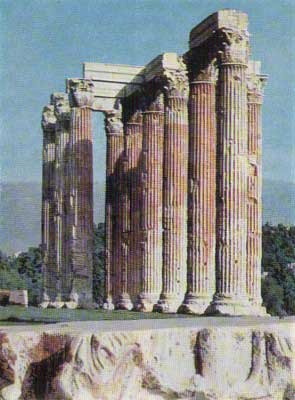 Надгробие афинского всадника, IV век до н.э.
Храм Зевса Олимпийского в Афинах, II век до н.э.
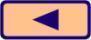 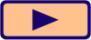 ФОТОГРАФИЯ
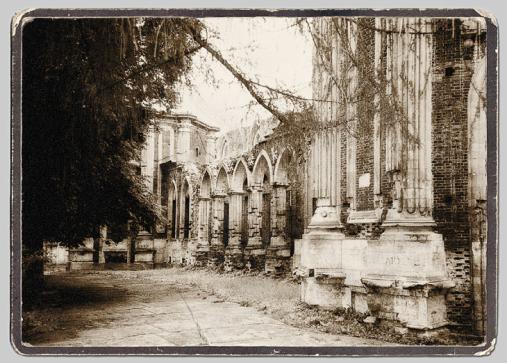 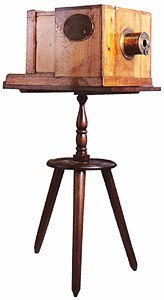 Один из первых фотоаппаратов, 1840 г.
Фото середины XIX в.
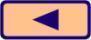 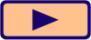 ЗВУК
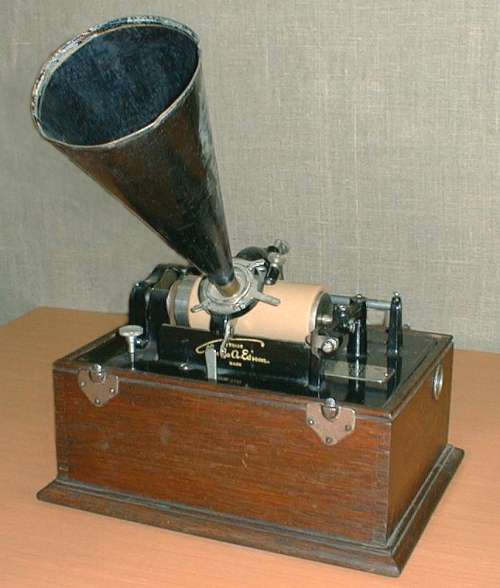 Эдисон (1847-1931)
Фонограф Эдисона, конец XIX в.
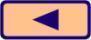 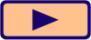 ЗВУК
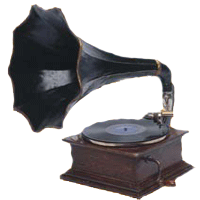 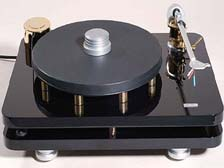 Проигрыватель виниловых пластинок, 70-80-е гг. XX в.
Патефон, 30-е гг. XX в.
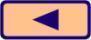 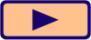 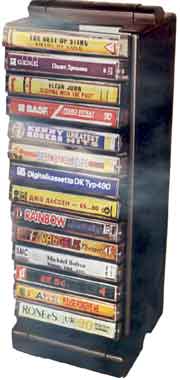 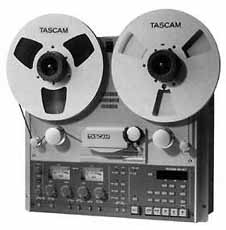 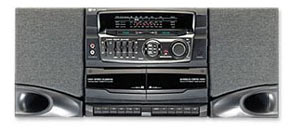 ЗВУК
Кассетный магнитофон, конец XX  в.
Катушечный магнитофон,
 70-е гг. XX  в.
Аудиокассеты, конец XX в.
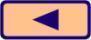 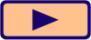 КИНО
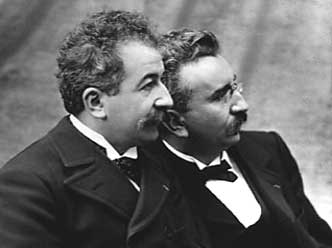 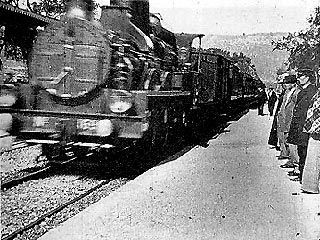 Первый короткометражный фильм «Прибытие поезда на вокзал Ла Сьота», 1895 г.
Изобретатели кинематографа братья Люмьер, конец XIX в.
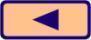 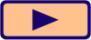 ВИДЕО
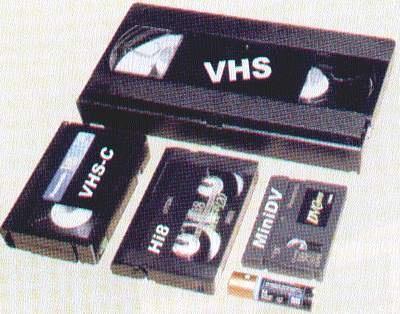 Видеомагнитофон и видеокассеты
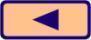 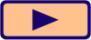 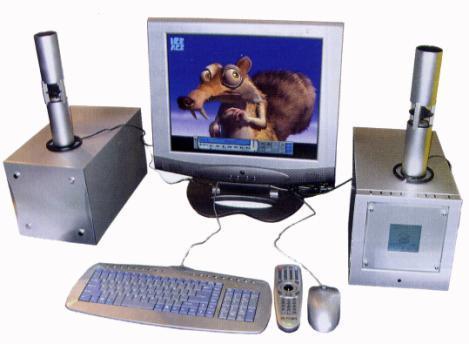 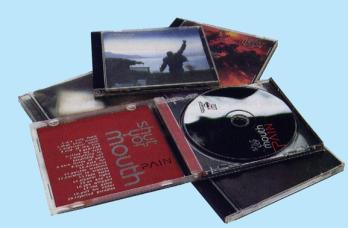 МУЛЬТИМЕДИА
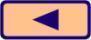 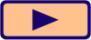 ВСЕМИРНАЯ ПАУТИНА
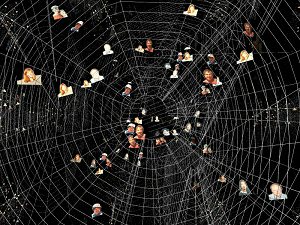 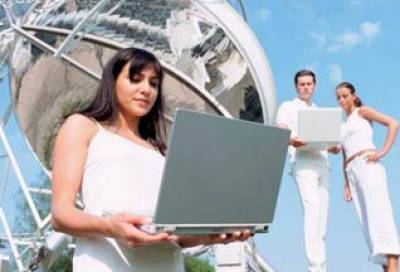 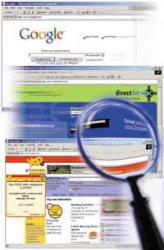 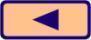 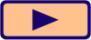